Automotive Technology: Principles, Diagnosis, and Service
Seventh Edition
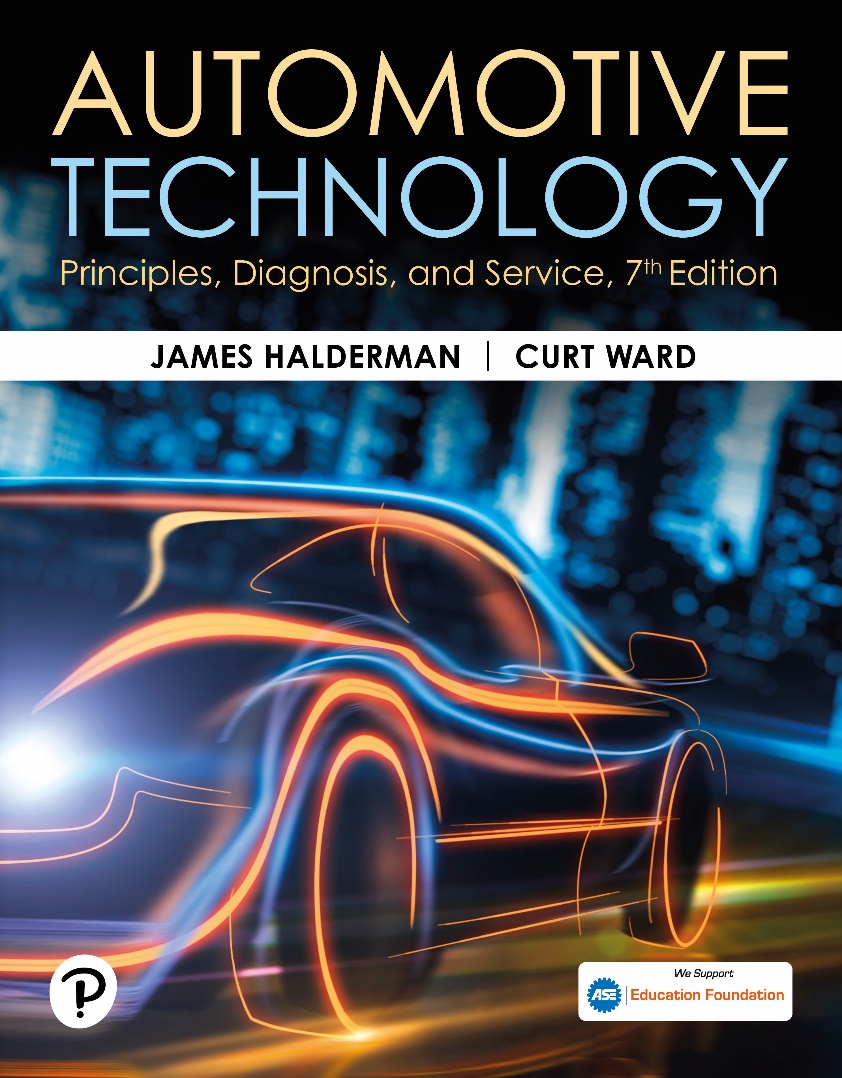 Chapter 32
Crankshafts, Balance Shafts, and Bearings
Copyright © 2023 Pearson Education, Inc. All Rights Reserved
[Speaker Notes: INSTRUCTOR NOTE: This presentation includes text explanation notes, you can use to teach the course.  When in SLIDE SHOW mode, you RIGHT CLICK and select SHOW PRESENTER VIEW, to use the notes.]
Learning Objectives (1 of 2)
32.1 Explain the purpose of crankshaft.
32.2 Describe crankshaft construction.
32.3 Describe crankshaft oiling holes.
32.4 Discuss engine crankshaft types.
32.5 Explain the purpose and function of counterweights.
32.6 Explain externally and internally balanced engines.
32.7 Compare flat-plane and cross-plane crankshafts.
32.8 Explain engine balance.
Learning Objectives (2 of 2)
32.9 Explain the purpose of balance shafts.
32.10 Discuss crankshaft service.
32.11 Describe engine bearings.
32.12 Discuss the importance of bearing clearance.
32.13 Discuss camshaft bearings..
Crankshaft (1 of 2)
Purpose and Function
Power from expanding gases in the combustion chamber is delivered to the crankshaft through the piston, piston pin, and connecting rod.
Main Bearing Journals
The main bearings support the crankshaft and allow it to rotate easily without excessive wear.
Rod Bearing Journals
Also called crank pins, offset from the centerline of the crank, provide a mounting location for the rod.
Crankshaft (2 of 2)
Surface Finish
Surface finish is measured in micro-inches; and the smaller the number, the smoother the surface.
Journal Hardness
Case Hardening
Nitriding
Tuftriding
Figure 32.1 Crankshaft
Typical crankshaft with main journals that are supported by main bearings in the block. Rod journals are offset from the crankshaft centerline
Figure 32.2 Main Bearings
Crankshaft rotates on main bearings. Longitudinal (end-to-end) movement is controlled by the thrust bearing
Figure 32.3 Thrust Bearing
Ground surface on one of the crankshaft cheeks next to a main bearing supports thrust loads on the crank
Figure 32.4 Stroke
Distance from the crankpin centerline to the centerline of the crankshaft determines the stroke, which is the leverage available to turn the crankshaft
Question 1: ?
What is the main job of the crankshaft bearings?
Answer 1
Support the crankshaft.
Crankshaft Construction
Forged
Forged crankshafts are stronger than the cast crankshaft, but they are more expensive.
Cast Crankshafts
Casting materials and techniques have improved cast crankshaft quality so that cast crankshafts are used in most production automotive engines.
Billet Crankshafts
A billet crankshaft is machined from a solid piece of forged steel called a billet.
Figure 32.5 Separation Lines
Wide separation lines of a forged crankshaft
Figure 32.6 Bearing Journal Overlap
Cast crankshaft showing the bearing journal overlap and a straight, narrow cast mold parting line. The amount of overlap determines the strength of the crankshaft
Figure 32.7 Crankshaft Billet
Billet crankshaft showing how it is machined from a solid chuck of steel, usually 4340 steel, at the right and the finished crankshaft on the left.
Crankshaft Oiling Holes
Purpose and Function
The crankshaft is drilled to allow oil from the main bearing oil groove to be directed to the connecting rod bearings.
The oil on the bearings forms a hydrodynamic oil film to support bearing loads.
Figure 32.8 Drilled Oil Passages
Crankshaft sawed in half, showing drilled oil passages between the main and rod bearing journals
Figure 32.9 Chamfered Hole
Typical chamfered hole in a crankshaft bearing journal
Engine Crankshaft Types (1 of 3)
V-8 Engine Arrangement
V-8 engine crankshaft has 2 planes, so there is one throw every 90°
4 Cylinder Engine Crankshafts
Crankshaft on 4-cylinder inline engines use 4 throws on a single plane.
5 Cylinder Engine Crankshafts
Inline 5-cylinder engine has a 5-throw crankshaft with one throw at each 72°
Engine Crankshaft Types (2 of 3)
3 Cylinder Engine Crankshafts
3-cylinder engine uses a 120-degree 3-throw crankshaft with 4 main bearings
Inline 6 Cylinder Crankshafts
Inline 6-cylinder engine crankshafts ride on 4 or 7 main bearings and use 6 crank throws in 3 planes 120°apart
Engine Crankshaft Types (3 of 3)
90 Degree V-6 Engine Crankshafts
Crank throws for an even-firing V-6 engine are split, making separate crankpins for each cylinder
60 Degree V-6 Engine Crankshafts
Adjacent pairs of crankpins on crankshaft used in 60° V-6 engine have a splay angle of 60°
Frequently Asked Question: What Does a “Cross-Drilled Crankshaft” Mean?
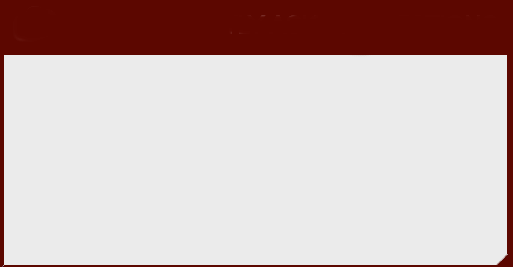 ?   Frequently Asked Question
What Does a “Cross-Drilled Crankshaft” Mean? A cross-drilled crankshaft means that there are two instead of only one oil hole leading from the main bearing journal to the rod bearing journal. Oil is supplied to the main bearing journals through oil galleries in the block. A cross-drilled crankshaft has two outlet holes for oil to reach the drilled passage that supplies oil to the rod journal. ● SEE FIGURE 32–10.
Figure 32.10 Cross-Drilled
Cross-drilled crankshaft is used on some production engines and is a common racing modification
[Speaker Notes: CASE STUDY: The Mysterious Engine Vibration
A Buick 3.8 liter V-6 engine vibrated the whole car after a new short block had been installed. The 
technician who had installed the replacement engine did all of the following:
1. Checked the spark plugs
2. Checked the spark plug wires
3.  Disconnected the torque converter from the flex plate (drive plate) to eliminate the 
possibility of a torque converter or automatic transmission pump problem
4. Removed all accessory drive belts one at a time Yet the vibration still existed.
Another technician checked the engine mounts and found that the left (driver’s side) engine mount 
was out of location, ripped, and cocked. The transmission mount was also defective. After the 
technician replaced both mounts and made certain that all mounts were properly set, the vibration 
was eliminated.
Summary:
Complaint—Vehicle vibrated after a replacement engine block was installed.
Cause—Defective engine and transmission mounts.
Correction—Both mounts were replaced which corrected the vibration.]
Figure 32.11 Splayed Crankshaft
Splayed crankshaft design is used to create an even-firing 90-degree V-6
Counterweights
Purpose and Function
Crankshafts are balanced by counterweights, which are cast, forged, or machined as part of the crankshaft.
Vibration Damage
The crankshaft must be rigid enough to keep the deflection forces to a minimum.
If vibrations are too great crankshaft may fail.
Harmful crankshaft twisting vibrations are dampened with a torsional vibration damper.
Figure 32.12 Fully Counterweighted
Fully Counterweighted Four-Cylinder Crankshaft
Frequently Asked Question: What Is an Offset Crankshaft?
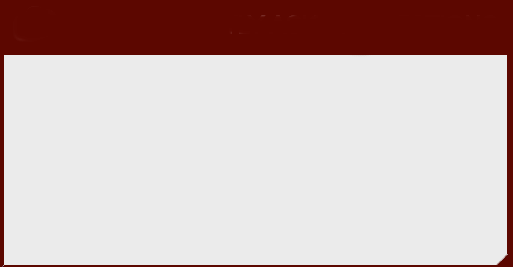 ?   Frequently Asked Question
What Is an Offset Crankshaft? To reduce side loads, some vehicle manufacturers offset the crankshaft from center. For example, if an engine rotates clockwise as viewed from the front, the crankshaft may be offset to the left to reduce the angle of the connecting rod during the power stroke.  ● SEE FIGURE 32–13.  The offset usually varies from 1/16 to 1/2 inch, depending on make and model. Many inline 4-cylinder engines used in hybrid electric vehicles use an offset crankshaft.
Figure 32.13 Offset Crank Throw
Crank throw is halfway down on the power stroke. The piston on the left without an offset crankshaft has a sharper angle than the engine on the right with an offset crankshaft
Figure 32.14 Broken Crankshaft
Crankshaft broken as a result of using the wrong torsional vibration damper
Figure 32.15 Harmonic Balancer
The hub of the harmonic balancer is attached to the front of the crankshaft. The elastomer (rubber) between the inertia ring and the center hub allows the absorption of crankshaft firing impulses
Figure 32.16 Cross-Plane Crank
An end view of a typical cross-plane crankshaft that has four rod bearing journals spaced 90 degrees apart with two connecting rods attached to each throw.
[Speaker Notes: CROSS-PLANE CRANKSHAFTS The cross-plane crankshaft is used in most every production V8 sold in America today.  A cross-plane crankshaft has four crank journals with two connecting rods per journal arranged at 90-degree intervals. When viewing this type of crankshaft from either end, it looks like plus sign. Using the traditional V8 firing order of most OHV V8s, a cross-plane crankshaft will produce unevenly spaced firings within each side (cylinder bank) resulting in a balance between the two banks. A cross-plane crankshaft requires counterweights that are required to keep the engine properly balanced reducing vibration and provides smoother operation, but adds rotational mass. ● FIGURE 32–16.
Advantages: Smooth, vibration-free performance; distinctive American muscle car exhaust sound
Disadvantages: Heavier and requires larger crankcase.]
Figure 32.17 Flat-Plane Crank
An end view of a typical flat-plane crankshaft that has four rod bearing journals spaced 180 degrees apart with 2 connecting rods attached to each throw.
[Speaker Notes: FLAT-PLANE CRANKSHAFTS The flat-plane crank is a type of crankshaft for use in internal combustion engines that have a 180-degree angle between crank throws. No matter the firing order, flat plane engines will always alternate back and forth between the two cylinder banks. This produces more efficient exhaust scavenging without the need to have header primaries cross over from one bank to the other. Another thing that differentiates a flat plane crankshaft from a cross-plane crank is the lack of massive counterweights. Without the additional mass of the counterweights, the lighter flat plane cranks will spin more easily than their cross-plane counterparts, making them more ideal for high-revving, high-rpm applications. The downside is flat-plane crankshafts tend to create more vibration within the engine without the help of counterweights. Flat plane crankshafts are typically found on race cars and high end exotic cars because of their high-rpm performance. In most cases, race car drivers do not mind a little extra vibration in their engine, and exotic car companies will spend money on lighter-weight materials to reduce vibration in street-oriented cars. It also gives the Shelby GT350 a totally different sound from other American performance cars. ● SEE FIGURE 32–17.
Advantages: Lighter, more compact, more responsive (high-revving), better exhaust scavenging.
Disadvantages: Prone to vibration, lower torque levels.]
Externally/Internally Balanced Engines
Externally Balanced
Weight added to harmonic balancer (vibration damper) and flywheel or flexplate.
Internally Balanced
All rotating parts of engine are individually balanced, including harmonic balancer and flywheel (flexplate).
Primary/Secondary Engine Balance
Primary Balance
Pistons move up and down create a primary vibration
Counterweight on crankshaft opposite piston/rod assembly helps reduce this vibration.
Secondary Balance
Vibration at twice engine speed
Weak high-frequency vibration caused by a slight difference in the inertia of the pistons at top dead center, compared to bottom dead center
Figure 32.18 Four-Cylinder
In a four-cylinder engine, the two outside pistons move upward at the same time as the inner pistons move downward, which reduces primary unbalance
Figure 32.19 Vibrations Graph
Primary and secondary vibrations in relation to piston position
Balance Shafts
Purpose and Function
Some engines use balance shafts to dampen normal engine vibrations.
Balance Shaft Applications
Most four-cylinder engines larger than 2.2 liters
Many 90 V-6 engines
Figure 32.20 Balance Shafts
Two counter-rotating balance shafts used to counter-balance the vibrations of a four-cylinder engine
Animation: Balance Shafts(Animation will automatically start)
Figure 32.21 Two Balance Shafts
This GM 4-cylinder engine uses two balance shafts driven by a chain at the rear of the crankshaft
Figure 32.22 V6 Engine Balance
Many 90-degree V-6 engines use a balance shaft to reduce vibrations and effectively cancel a rocking motion (rocking couple) that causes the engine to rock front to back
Question 2: ?
What are the two methods of balancing an engine?
Answer 2
Externally and internally.
Crankshaft Service (1 of 3)
Visual Inspection
Inspection for wear, cracks, thread damage, warpage, and damaged seal surfaces.
Measuring the Crankshaft
Checked for size, taper, and out-of-round condition.
Crankshaft Grinding
Grind the journal to an undersize with a smooth surface finish.
Animation: Measure Crankshaft, Taper(Animation will automatically start)
Crankshaft Service (2 of 3)
Crankshaft Polishing
The journal is polished after grinding, using a 320-grit polishing cloth and oil to remove the fine metal “fuzz” remaining on the journal.
Welding a Crankshaft
Salvage a crankshaft by building up a bearing journal and then grinding it to the original journal size.
Crankshaft Service (3 of 3)
Stress Relieving the Crankshaft
Stress relief is achieved by shot peening the fillet area of the journals with #320 steel shot.
Storing Crankshafts
All crankshafts should be coated with oil to keep them from rusting, and stored vertically until time for engine assembly.
Figure 32.23 Scored Rod Journal
Scored connecting rod bearing journal
Figure 32.24 Measuring Journal
All crankshaft journals should be measured for diameter, as well as taper and out-of-round
Figure 32.25 Taper and Out of Round
Check each journal for taper and out-of-round
Figure 32.26 Mount Vertically
Crankshafts should be stored vertically to prevent possible damage or warpage. This clever bench mounted tray for crankshafts not only provides a safe place to store crankshafts but is also out of the way and cannot be accidentally tipped.
Engine Bearings (1 of 4)
Introduction
Engine bearings are the main supports for the major moving parts of any engine.
Types of Bearings
Plain Bearings
Sleeve Bearings
Bearing Materials
Babbitt
Cooper-lead Alloy
Aluminum
Engine Bearings (2 of 4)
Bearing Sizes
Bearings are usually available in standard (std.) size, and in measurements 0.010, 0.020, and 0.030 inch undersize.
Bearing Loads
The forces on the engine bearings vary with engine speed and load.
Engine Bearings (3 of 4)
Bearing Fatigue
Bearing metals, like other metals, tend to fatigue and break after being flexed or bent a number of times.
Bearing Conformability
The ability of bearing materials to creep or flow slightly to match shaft variations is called conformability.
Engine Bearings (4 of 4)
Bearing Embedability
The bearings must be capable of embedding small particles into the bearing surface so that they will not score the shaft.
Bearing Damage Resistance
Bearings have a characteristic called score resistance. It prevents the bearing materials from seizing to the shaft during oil film breakdown.
Figure 32.27 Bearing Halves
The two halves of a plain bearing meet at the parting faces
Figure 32.28 Wall Thickness
Bearing wall thickness is not the same from the center to the parting line. This is called eccentricity and is used to help create an oil wedge between the journal and the bearing.
Figure 32.29 Tri-Level Thickness
Typical 2 and 3 layer engine bearing inserts showing the relative thickness of the various materials
Figure 32.30 Bearing Shells
Typical bearing shell types found in modern engines: (a) half-shell thrust bearing, (b) upper main bearing insert, (c) lower main bearing insert, (d) full round-type camshaft bearing
Figure 32.31 Undersize Bearings
Bearings are often marked with an undersize dimension. This bearing is used on a crankshaft with a ground journal that is 0.020 inch (0.76 mm) smaller in diameter than the stock size
Figure 32.32 Work Hardened
Work hardened bearing material becomes brittle and cracks, leading to bearing failure
Figure 32.33 Embedded Material
Bearing material covers foreign material (such as dirt) as it embeds into the bearing
Bearing Clearance (1 of 2)
Importance
Doubling the journal clearance will allow more than four times more oil to flow from the edges of the bearing.
Checking Bearing Clearance
Plastigauge®
Measure journal and inside of bearing, then subtract. The difference is the clearance.
Bearing Clearance (2 of 2)
Bearing Spread and Crush
Spread holds the bearing shell in the housing while the engine is being assembled.
Crush is when the bearing cap is tightened, the ends of the two bearing shells touch and are forced together.
Bearing Tang
A tang or lip helps locate the bearing shell in the housing.
Figure 32.34 Bearing Spread/Crush
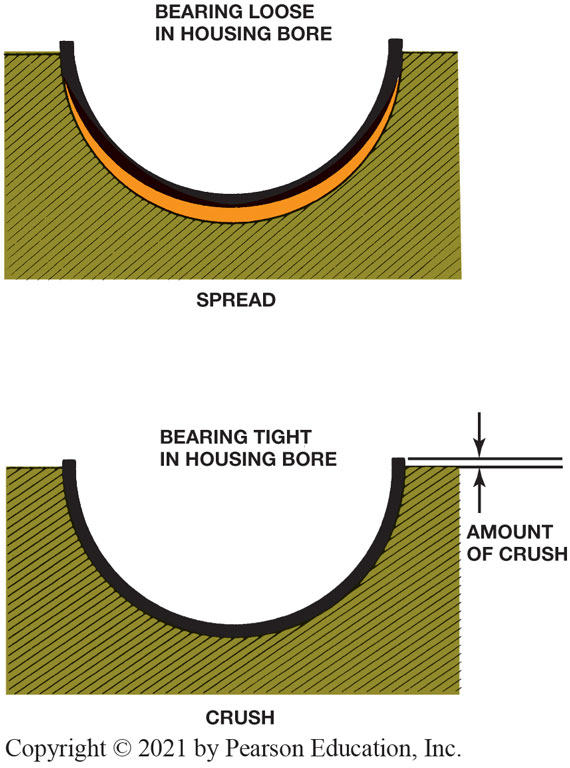 Figure 32.35 Parting Line Faces
Bearings are thinner at the parting line faces to provide crush relief
Figure 32.36 Spun Bearing
Spun bearing. The lower cap bearing has rotated under the upper rod bearing
Figure 32.37 Bearing Tangs
The tang (lug) and slot help index the bearing in the bore
Figure 32.38 Oil Groove
Many bearings are manufactured with a groove down the middle to improve the oil flow around the main journal
Frequently Asked Question: What Keeps Engine Bearings without a Lug (Tab) from Spinning?
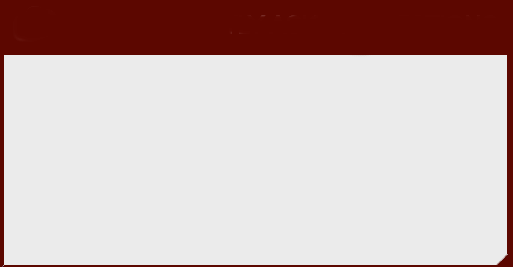 ?   Frequently Asked Question
What Keeps Engine Bearings without a Lug (Tab) from Spinning?  bearing will spin out of position of friction between bearing and crankshaft surface is greater than the forces caused by the crush. Because today engines are assembled by robots, the lug (tab) is not used to simplify assembly. When fitting lug less bearings into a housing that used to use a lug-type bearing, the technician has to be sure that the bearing is centered and the oil hole aligned.
Camshaft Bearings
Types of Camshaft Bearings
Full round bearings
Split-type (half shell) bearings
Camshaft Bearing Installation
Each cam bearing is different size.
The cam bearing journal size must be checked.
The location of each new cam bearing can be marked.
Many vehicle manufacturers specify that the cam bearings should be installed “dry”
Figure 32.39 Cam-in-Block
Cam-in-block engines support the camshaft with sleeve-type bearings
Figure 32.40 Bearings Installation
Camshaft bearings must be installed correctly so that oil passages are not blocked
Figure 32.41 Overhead Cam Engines
Some overhead camshaft engines use split bearing inserts
Animation: Check Camshaft Runout(Animation will automatically start)
Question 3: ?
What is the purpose of bearing spread?
Answer 3
Hold the bearing in place during installation.
Engine Repair Videos and Animations
Videos Link: (A1) Engine Repair Videos
Animations Link: (A1) Engine Repair Animations
Copyright
This work is protected by United States copyright laws and is provided solely for the use of instructors in teaching their courses and assessing student learning. Dissemination or sale of any part of this work (including on the World Wide Web) will destroy the integrity of the work and is not permitted. The work and materials from it should never be made available to students except by instructors using the accompanying text in their classes. All recipients of this work are expected to abide by these restrictions and to honor the intended pedagogical purposes and the needs of other instructors who rely on these materials.
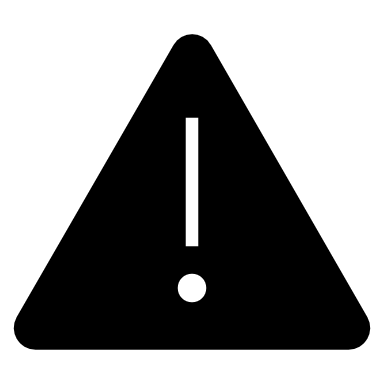